Achiever
Traditional
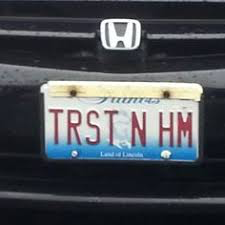 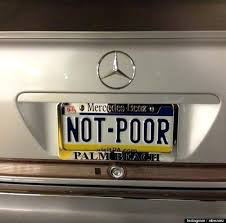 Pluralistic
Power Centric
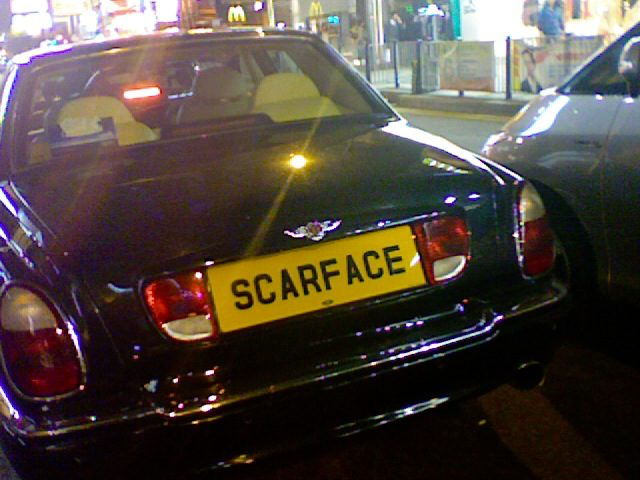 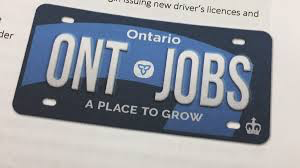